ASSEMBLEA REGIONALE TOSCANA
Riapertura GPS – GAE
14 febbraio 2024
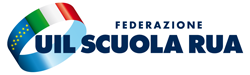 1
PRESENTAZIONE DELLE DOMANDE GPS Biennio 2024/2025 – 2025/2026
Le operazioni potrebbero partire nel prossimo mese di aprile.
Le funzioni per la presentazione delle istanze saranno aperte a partire dalle ore 12.00 dalla pubblicazione della ordinanza ministeriale e fino alle ore 23.59 del diciannovesimo giorno successivo a quello di apertura delle istanze (da confermare).
Sarà possibile: inserirsi ex novo, aggiornare il proprio punteggio; cambiare provincia.
Per accedere alla compilazione dell’istanza occorre essere in possesso delle credenziali del Sistema Pubblico di identità digitale (SPID) o di quelle della Carta di Identità Elettronica (CIE). Inoltre, occorre essere abilitati al servizio “Istanze on line”. Il servizio è eventualmente raggiungibile anche collegandosi all’indirizzo www.miur.gov.it, attraverso il percorso “Argomenti e Servizi > Reclutamento e servizio del personale scolastico > Graduatorie provinciali di supplenza.
Non deve accedere all’istanza: chi è già inserito nelle GPS del biennio 2022/23- 2023/24 e non ha nulla da aggiornare e non vuole neanche cambiare provincia. In questo caso si verrà automaticamente confermati nella provincia di precedente inclusione con il punteggio a suo tempo convalidato.
2
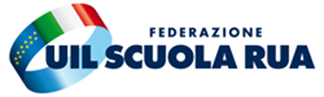 PRESENTAZIONE DELLE DOMANDE GPS
 Biennio 2024/2025 – 2025/2026

REQUISITI DI ACCESSO PER I NUOVI INSERIMENTI
DOCENTI INFANZIA E PRIMARIA
Per la prima fascia resta valido il possesso dell’abilitazione (Scienze della Formazione Primaria o diploma magistrale con valore abilitante conseguito entro l’a.s. 2001/2002).
Per la Seconda fascia: potranno inserirsi anche coloro che sono iscritti al terzo anno o successivi del corso di laurea in Scienze della Formazione Primaria e hanno conseguito almeno 150 CFU.
3
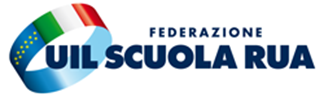 PRESENTAZIONE DELLE DOMANDE GPS
 Biennio 2024/2025 – 2025/2026

REQUISITI DI ACCESSO PER I NUOVI INSERIMENTI

DOCENTI DI SCUOLA SECONDARIA DI PRIMO E SECONDO GRADO
Prima fascia : docenti abilitati
Seconda fascia: per i nuovi inserimenti non è più richiesto il requisito dei 24 CFU/CFA oltre il titolo di accesso valido per insegnare la specifica classe di concorso.
Per le classi di concorso dei laureati l’accesso è quindi consentito con il possesso della sola laurea che contiene tutti gli esami/crediti previsti per l’insegnamento della classe di concorso di interesse.
4
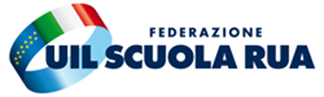 PRESENTAZIONE DELLE DOMANDE GPS
 Biennio 2024/2025 – 2025/2026

REQUISITI DI ACCESSO PER I NUOVI INSERIMENTI

DOCENTI DI SCUOLA SECONDARIA DI PRIMO E SECONDO GRADO
Per cui:
• Per le lauree conseguite entro il 22 febbraio 2016: il controllo del proprio titolo di studio avviene ai sensi del DM 39/98 e del DM 22/05;
• Per le lauree conseguite dal 23 febbraio 2016 al 10 febbraio 2024: la normativa di
riferimento è il DPR 19/2016 e il dm 259/2017.
• Per le lauree conseguite dall’11 febbraio 2024: la normativa è contenuta nel
DECRETO 22 dicembre 2023 - Revisione e aggiornamento della tipologia delle classi di concorso per l’accesso ai ruoli del personale docente della scuola secondaria di primo e di secondo grado. Il decreto è in vigore dall’11 febbraio 2024.
5
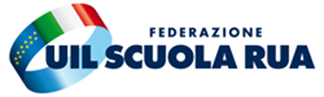 PRESENTAZIONE DELLE DOMANDE GPS
 Biennio 2024/2025 – 2025/2026

REQUISITI DI ACCESSO PER I NUOVI INSERIMENTI

DOCENTI DI SCUOLA SECONDARIA DI PRIMO E SECONDO GRADO
DISCIPLINE STEM
 è in vigore dal 16 gennaio 2024 il DM 20 novembre 2023 (Gazzetta Ufficiale n. 12 del 16 gennaio 2024) che ha integrato i requisiti di accesso alle classi di concorso A26 e A28.
Attenzione: il provvedimento non è retroattivo, per cui fino alla data di entrata in vigore della modifica, restano validi i titoli di accesso ai sensi DM 39/98 e del DM 22/05 (se conseguiti entro il 22 febbraio 2016) oppure ai sensi del DPR 19/2016 e DM 259/2017 (se conseguiti entro il 15 gennaio 2024).
DOCENTI ITP
l’accesso alla seconda fascia è consentito con il solo diploma.
6
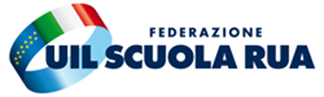 PRESENTAZIONE DELLE DOMANDE GPS

REQUISITI DI ACCESSO PER I NUOVI INSERIMENTI
DOCENTI DI SOSTEGNO
Prima fascia: resta valido il possesso dell’abilitazione o della specializzazione
Seconda fascia: soggetti, privi del relativo titolo di specializzazione, che entro il termine di presentazione della domanda, abbiano maturato tre annualità di insegnamento su posto di sostegno nel relativo grado.
Per “annualità” si intende un servizio, per a.s., di almeno 180 gg. anche non continuativi oppure svolto ininterrottamente da almeno il 1° febbraio fino agli scrutini compresi.
Inserimenti con riserva: Gli specializzandi nel sostegno potranno iscriversi nella prima fascia con riserva: il titolo andrà conseguito entro il 30 giugno 2024 e la riserva andrà sciolta entro luglio. Qualora il titolo non venga conseguito entro tale data, l’aspirante è inserito nella fascia spettante sulla base dei titoli effettivamente posseduti.
Iscritti negli elenchi aggiuntivi (I fascia GPS): dovranno presentare domanda per l’inserimento a pieno titolo.
7
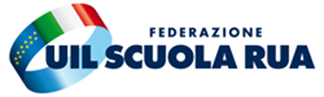 PRESENTAZIONE DELLE DOMANDE GPS
 Biennio 2024/2025 – 2025/2026

VALUTAZIONE DEL SERVIZIO
Sono valutabili solo i titoli e servizi conseguiti successivamente al 31 maggio 2022 – termine per la presentazione delle domande di iscrizione alle GPS costituite per il biennio 2022/2023-2023/2024 – ed entro la data di scadenza del termine di presentazione delle domande, ovvero a quelli già posseduti, ma non presentati entro la suddetta data del 31 maggio 2022.
Non è quindi contemplata la possibilità di inserire il servizio che si svolgerà successivamente alla chiusura della procedura come reso possibile nel 2022. Per cui, non sarà consentito dichiarare la data di fine contratto della supplenza in corso qualora sia successiva al termine della presentazione della domanda, al fine di acquisire il maggiore punteggio possibile nell’a.s. 2023/24. 
Oppure, nel caso di inserimento nella seconda fascia del sostegno, non sarà possibile inserirsi con riserva e far valere la terza annualità in corso: a molti sarà così preclusa la possibilità di raggiungere i 180 gg. nell’a.s. in corso oppure dichiarare il servizio dal 1 febbraio fino al termine degli scrutini.
8
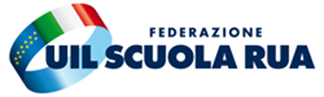 PRESENTAZIONE DELLE DOMANDE GPS
 Biennio 2024/2025 – 2025/2026

L’INTERPELLO SOSTITUISCE LE MAD
La “messa a disposizione” sarà sostituita dall’interpello una volta esaurite le graduatorie di istituto. È prevista da parte delle scuole la pubblicazione sul proprio sito istituzionale di specifici avvisi prioritariamente per docenti provvisti di abilitazione e, per i posti di sostegno, di specializzazione. In subordine provvisti del titolo di studio. 
Non partecipa alla procedura di interpello chi ha già ricevuto un contratto a tempo determinato nella provincia di inserimento. 
Solo per i posti di sostegno possono partecipare coloro che pur essendo presenti nelle GPS non hanno stipulato un contratto a tempo determinato nella propria provincia. 
Per cui, l’interpello sarà comunque vietato a chi è inserito nelle GPS per i posti comuni (anche in assenza di un contratto a tempo determinato).
9
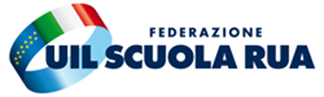 PRESENTAZIONE DELLE DOMANDE GPS
 Biennio 2024/2025 – 2025/2026

CRITICITA’ EVIDENZIATE DALLA UIL SCUOLA
Nessuna trasparenza nella pubblicazione delle disponibilità
Nessuna possibilità di nomina anche nei turni successivi
Divieto di frazionamento di un posto intero per permettere il completamento orario (una palese violazione dell’art. 40 comma 7 del CCNL 2007, ancora in vigore),  
Divieto di presentare la domanda di interpello in altra provincia, se presenti nelle GPS, per i posti comuni
Nessuna modifica per quanto riguarda le sanzioni da applicare in caso di abbandono o rinuncia ad una supplenza.
10
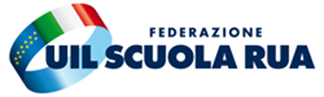 PRESENTAZIONE DELLE DOMANDE GPS
 Biennio 2024/2025 – 2025/2026

CRITICITA’ EVIDENZIATE DALLA UIL SCUOLA
SIAMO CONTRARI a qualsiasi norma che blocchi i docenti precari su supplenze di sostegno , Continuiamo a sostenere che l’urgenza è quella di aprire più corsi universitari specializzanti sul sostegno e autorizzare il contingente delle immissioni in ruolo pari al fabbisogno.
Sul fronte delle assunzioni, invece, bisogna considerare le GPS di I fascia come ulteriore canale di assunzione in ruolo in cui è inserito personale già abilitato su posto comune o specializzato sul sostegno. 
DA SEMPRE chiediamo la trasformazione dell’intero organico di fatto in organico di diritto soprattutto per i posti di sostegno, che permetterebbe non solo di assumere il personale precario su tutti i posti vacanti ma soprattutto eviterebbe un numero esorbitante di supplenti che non garantiscono la continuità didattica.
11
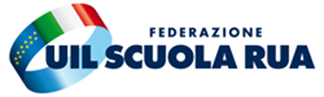 PRESENTAZIONE DELLE DOMANDE GPS
 Biennio 2024/2025 – 2025/2026

PERSONALE DI RUOLO E SUPPLENZA
A partire dall’a.s. 2024/25, i docenti di ruolo potranno produrre domanda di supplenza per altro grado, classe di concorso o tipologia di posto solo per l’orario intero. 
Con l’entrata in vigore del nuovo CCNL 2019/21 è, infatti, preclusa loro la possibilità di indicare nella domanda gli spezzoni orari.
12
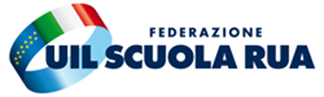 PRESENTAZIONE DELLE DOMANDE GAE
 TRIENNIO 2024/2025 – 2025/2026 – 2026/2027
Le GRADUATORIE AD ESAURIMENTO (GAE) sono graduatorie provinciali di docenti già abilitati chiuse a nuovi inserimenti e possono prevedere solo aggiornamenti.
Istituite nel 2006 per combattere il precariato, sono così chiamate perché andranno ad esaurirsi col tempo, quando gli iscritti saranno tutti assunti in ruolo.
 Annualmente il 50% dei posti conferibili viene assegnato agli iscritti in GAE.
Gli iscritti in GAE che non vengono assunti in ruolo concorrono, prima degli aspiranti presenti in GPS, per ricevere convocazioni a tempo determinato.
13
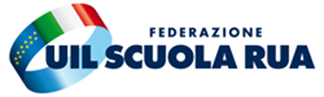 PRESENTAZIONE DELLE DOMANDE GAE
 TRIENNIO 2024/2025 – 2025/2026 – 2026/2027 OPERAZIONI POSSIBILI
Il personale docente ed educativo, inserito a pieno titolo o con riserva in Gae, può chiedere:
a)	l’aggiornamento del punteggio con cui è inserito in graduatoria;
b)	il reinserimento in graduatoria, con il recupero del punteggio maturato all’atto della cancellazione per non aver presentato domanda di permanenza e/o aggiornamento precedentemente;
c)	la permanenza in graduatoria a pieno titolo o con riserva o lo scioglimento della stessa. La mancata presentazione della domanda comporta la cancellazione dalla graduatoria per gli anni scolastici successivi. 
d)	il trasferimento da una provincia ad un’altra mantenendo il punteggio eventualmente aggiornato.
14
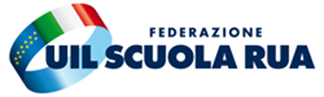 PRESENTAZIONE DELLE DOMANDE GAE
 TRIENNIO 2024/2025 – 2025/2026 – 2026/2027 POSTI SI SOSTEGNO
Gli aspiranti che, alla data di scadenza della presentazione delle domande, siano in possesso del titolo di specializzazione potranno chiedere l’inserimento nei corrispondenti posti di sostegno per tutti i gradi di istruzione per i quali siano inseriti nelle GaE e per i quali sia stato conseguito il titolo di specializzazione.
Gli aspiranti che conseguiranno il titolo di specializzazione entro il mese di giugno 2024 e  che avranno in corso di riconoscimento, alla data di scadenza delle istanze di aggiornamento delle GaE, il titolo di specializzazione sul sostegno conseguito all’estero, avranno la possibilità di inserimento con riserva negli elenchi di sostegno dei docenti.
15
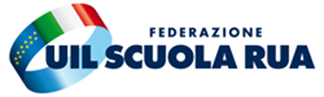 PRESENTAZIONE DELLE DOMANDE GAE
 TRIENNIO 2024/2025 – 2025/2026 – 2026/2027
PRIMA FASCIA DELLE GRADUATORIE DI ISTITUTO
Contestualmente all’aggiornamento delle GaE, si procederà per l’aggiornamento della prima fascia delle graduatorie di istituto, dove sono collocati gli aspiranti inclusi in GaE.
MODALITÀ DI PRESENTAZIONE DELLE DOMANDE
 Gli aspiranti dovranno già essere abilitati al servizio “Istanze on line” e presenteranno la domanda attraverso il Portale Unico INPA raggiungibile all’indirizzo www.inpa.gov.it con credenziali SPID o Carta di Identità Elettronica. Il servizio sarà eventualmente raggiungibile anche collegandosi all’indirizzo www.miur.gov.it, attraverso il percorso Argomenti e Servizi > Reclutamento e servizio del personale scolastico > Graduatorie ad esaurimento.
16
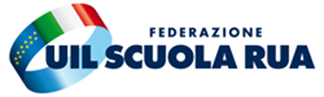